Lezione 9metaverso, strumenti e piattaforme per il social media marketing
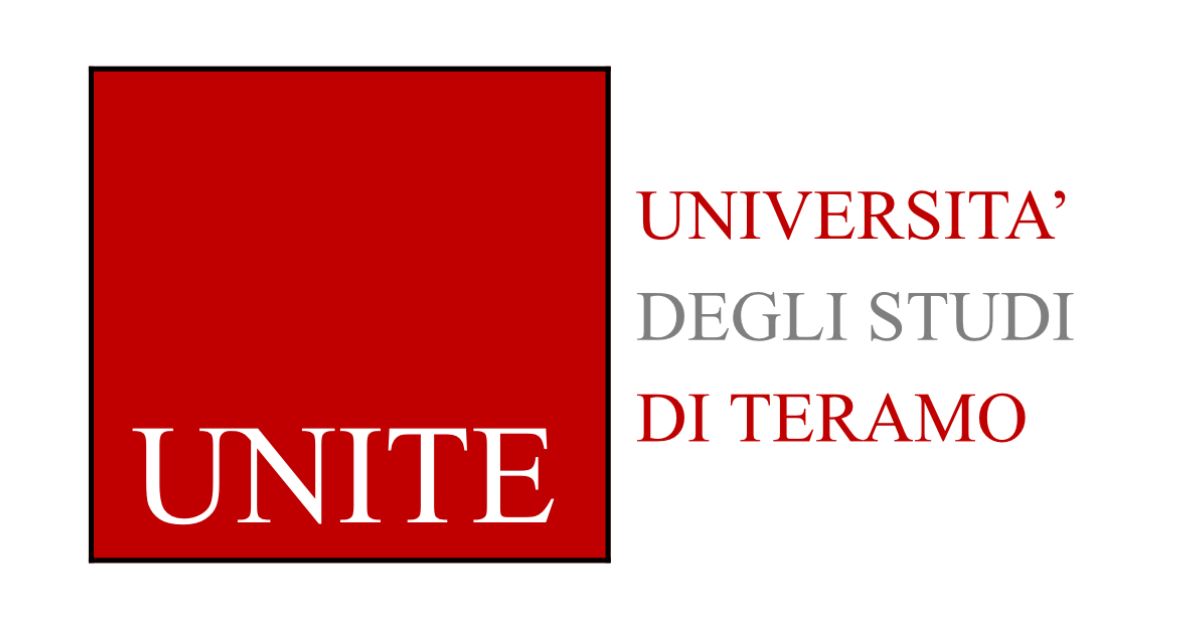 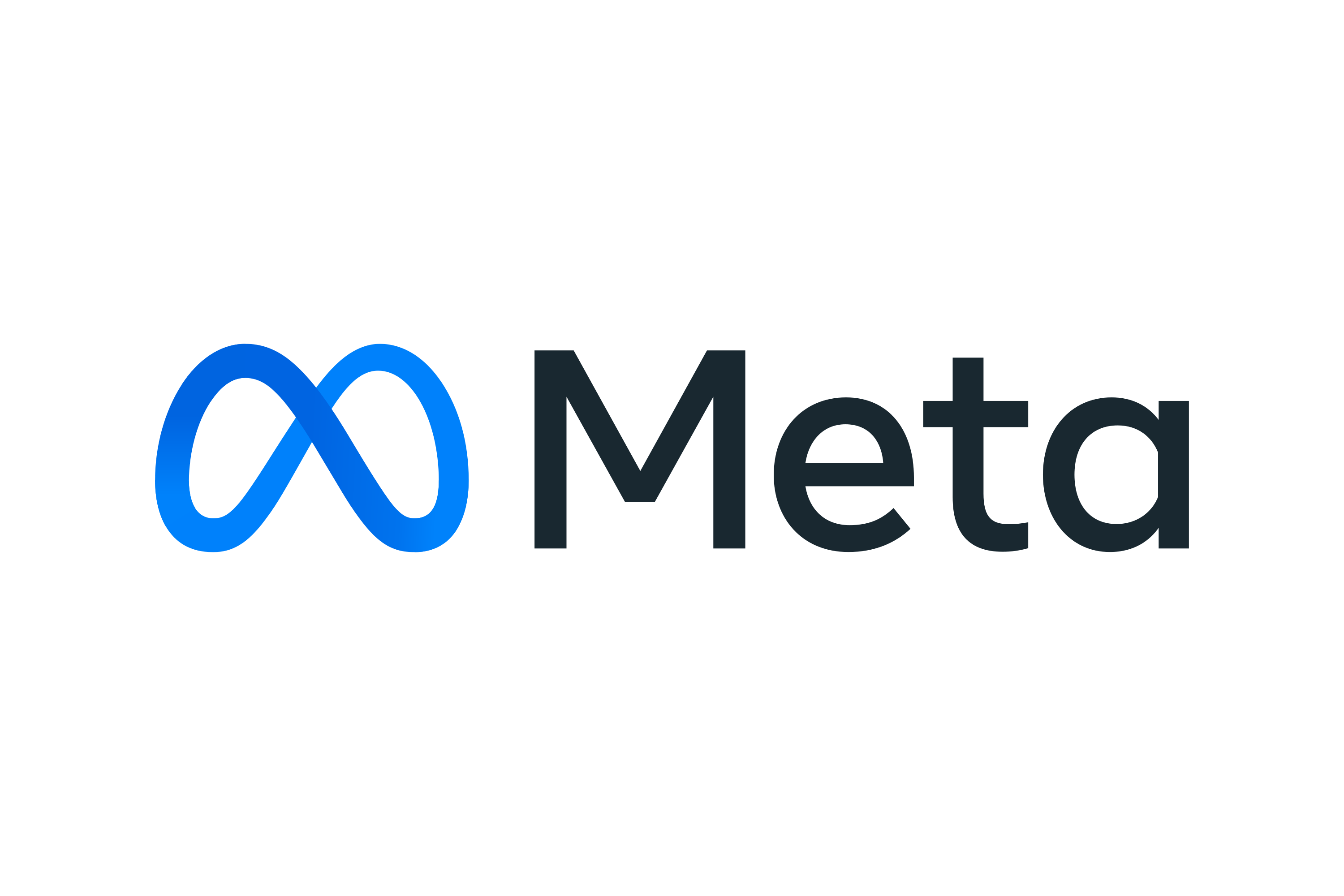 Meta Platform è il nuovo nome di Facebook, probabilmente l'impresa tecnologica che ha gli interessi più forti nello sviluppo del metaverso.
I social media utilizzano tecnologie mobili basate sul web per condividere, co-creare, discutere e modificare i contenuti generati dagli utenti. Hanno trasformato il modello tradizionale della comunicazione di marketing, che consisteva essenzialmente in una comunicazione unidirezionale dai marketer ai clienti.
Si è passati a un modello che prevede feedback molto più intensi, il che ha provocato un cambio di paradigma. Non solo i consumatori controllano maggiormente la comunicazione rivolta a loro, ma possono anche avviare una comunicazione diretta con i marketer. Anche l'interazione tra i consumatori è aumentata enormemente.
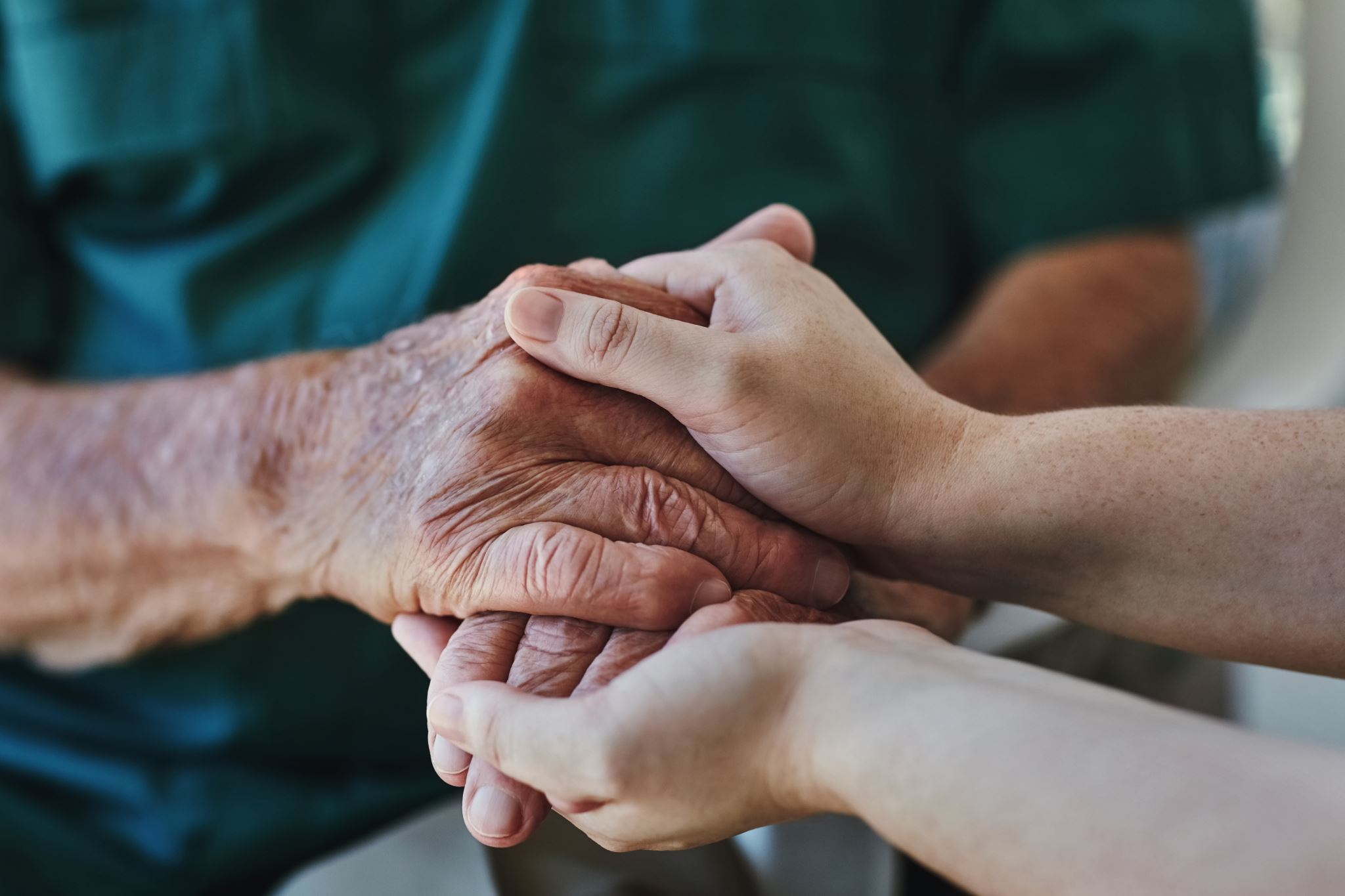 Community social comprende: le piattaforme social incentrate sulle relazioni sociali e le attività comuni cui gli individui prendono parte insieme ad altri che condividono uno stesso interesse. Le piattaforme comprese nell'area delle community social valorizzano i contributi individuali nel contesto della community, della comunicazione e conversazione, e della collaborazione. I social media più usati che compaiono in quest'area sono Facebook, Twitter e LinkedIn.
Facebook è un'azienda americana, un social media online e un servizio di social networking con sede in California. Il sito web di Facebook è stato lanciato nel febbraio 2004 da Mark Zuckerberg con altri studenti e compagni di stanza dell'Harvard College.
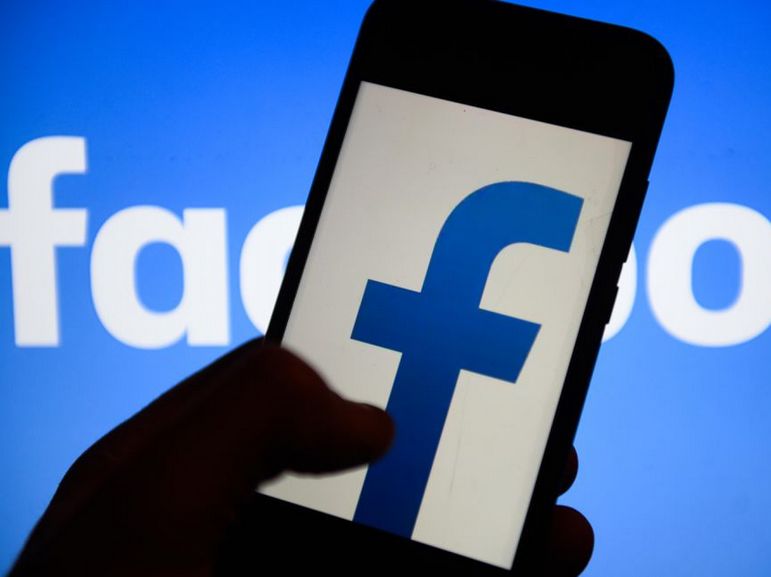 Nella struttura organizzativa di Facebook, la sottile linea di demarcazione tra business e uso personale si riflette nell'organizzazione in profili, pagine e gruppi. Tali strutture hanno lo scopo di consentire livelli di interazione diversi, e sono utilizzate in misura diversa da aziende e individui. I profili sono la struttura base di Facebook e sono destinati all'uso da parte di singoli utenti.
Un'altra caratteristica su Facebook sono i gruppi.I gruppi hanno lo scopo di consentire a un sottoinsieme di individui di interagire tra loro e condividere informazioni. I gruppi sono spazi riservati, che possono essere configurati in diversi modi i gruppi possono essere privati; in questo modo, solo i membri possono accedervi, sapere chi ne fa parte e vedere ciò che gli altri membri postano. Si può creare un gruppo privato per i dipendenti dell'azienda o per un gruppo di soci in affari.
Come impostare una pagina aziendaleLe pagine aziendali sono preziose per mole ragioni, la più ovvia delle quali è che più di un miliardo di persone usa Facebook, ed è importante incontrare i consumatori nei luoghi in cui si riuniscono. La directory delle pagine Facebook può essere un buon punto di partenza per farlo. Smith consiglia inoltre un approccio in sei step per la creazione di una pagina Facebook aziendale.
Come incoraggiare lo sviluppo di una communityLe aziende dovrebbero utilizzare le proprie pagine per sviluppare un rapporto con i consumatori, pubblicando regolarmente post per favorire le relazioni e stimolare l'attività della community online. Una voce coerente e sincera e informazioni originali possono incoraggiare le persone a interagire con l'azienda.Per incoraggiare lo sviluppo di una community, suggeriamo di fare uso di:
• Contenuti nuovi: caricate foto, video, menu, anticipazioni, informazioni sui nuovi prodotti e annunci di eventi.• Domande: stimolate i clienti a fornire feedback e opinioni su prodotti e servizi.• Eventi: date informazioni su lanci di nuovi prodotti, ricorrenze, promozioni, eventi nei punti vendita e saldi.• Stories: condividete articoli su prodotti, successi o altri clienti.• Video: i video sono un buon modo per aumentare l'attrattività e l'interesse per la vostra pagina Facebook.
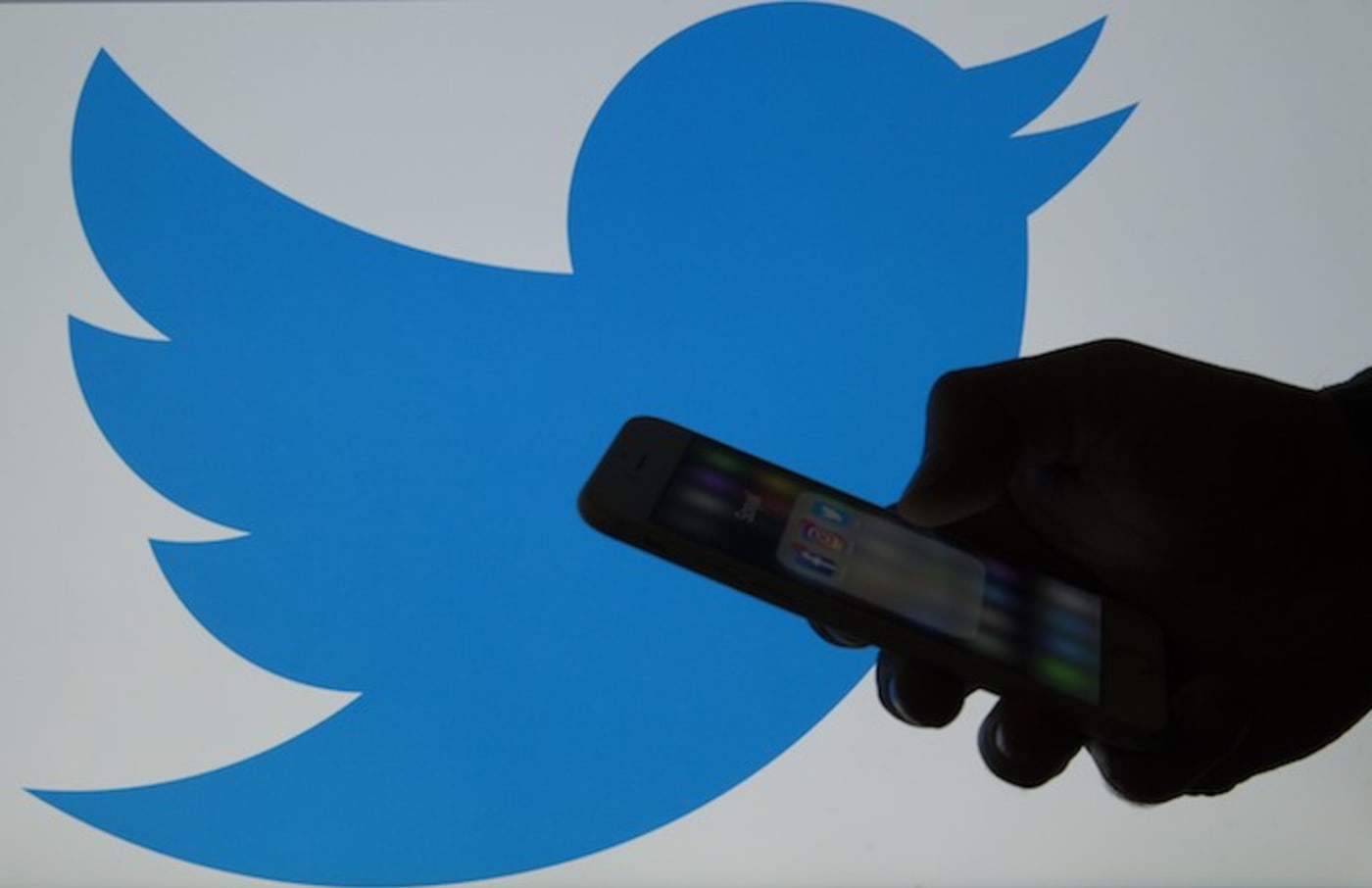 Twitter è principalmente un servizio di social networking in cui gli utenti scrivono post e interagiscono tramite messaggi, detti tweet, della lunghezza massima di 280 caratteri. Gli utenti registrati possono pubblicare tweet; quelli non registrati possono solo leggerli. Nel 2017 Twitter ha raggiunto i 731,6 milioni di dollari di fatturato, primo utile d'esercizio; nel 2020 è arrivata a 3,72 miliardi.
AccountSu Twitter, gli account individuali e aziendali coesistono con una vasta gamma di account fittizi e virtuali. Molte persone di successo usano come nome utente il loro nome e cognome uniti in un'unica, lunga stringa.Potete utilizzare come nome utente quello della vostra azienda o della vostra attività e inserirlo nella casella di testo riservata al nome nella pagina delle impostazioni del vostro account.
AvatarOgni account Twitter ha bisogno di due foto: quella per l'header, che appare sulla pagina dell'account, e quella per il profilo, che appare su ognuno dei tweet. La seconda immagine è chiamata anche avatar Twitter.Quando le persone leggono i vostri tweet, accanto ai testi compare la piccola immagine che avete caricato su Twitter.
LinkedIn è stata fondata nel 2002 e ha sede in California. La società è stata acquisita da Microsoft nel dicembre 2016 per 26,2 miliardi di dollari. LinkedIn è utilizzato principalmente per il networking professionale: ospita datori di lavoro che pubblicano offerte di impiego e persone in cerca di lavoro che pubblicano il proprio curriculum.
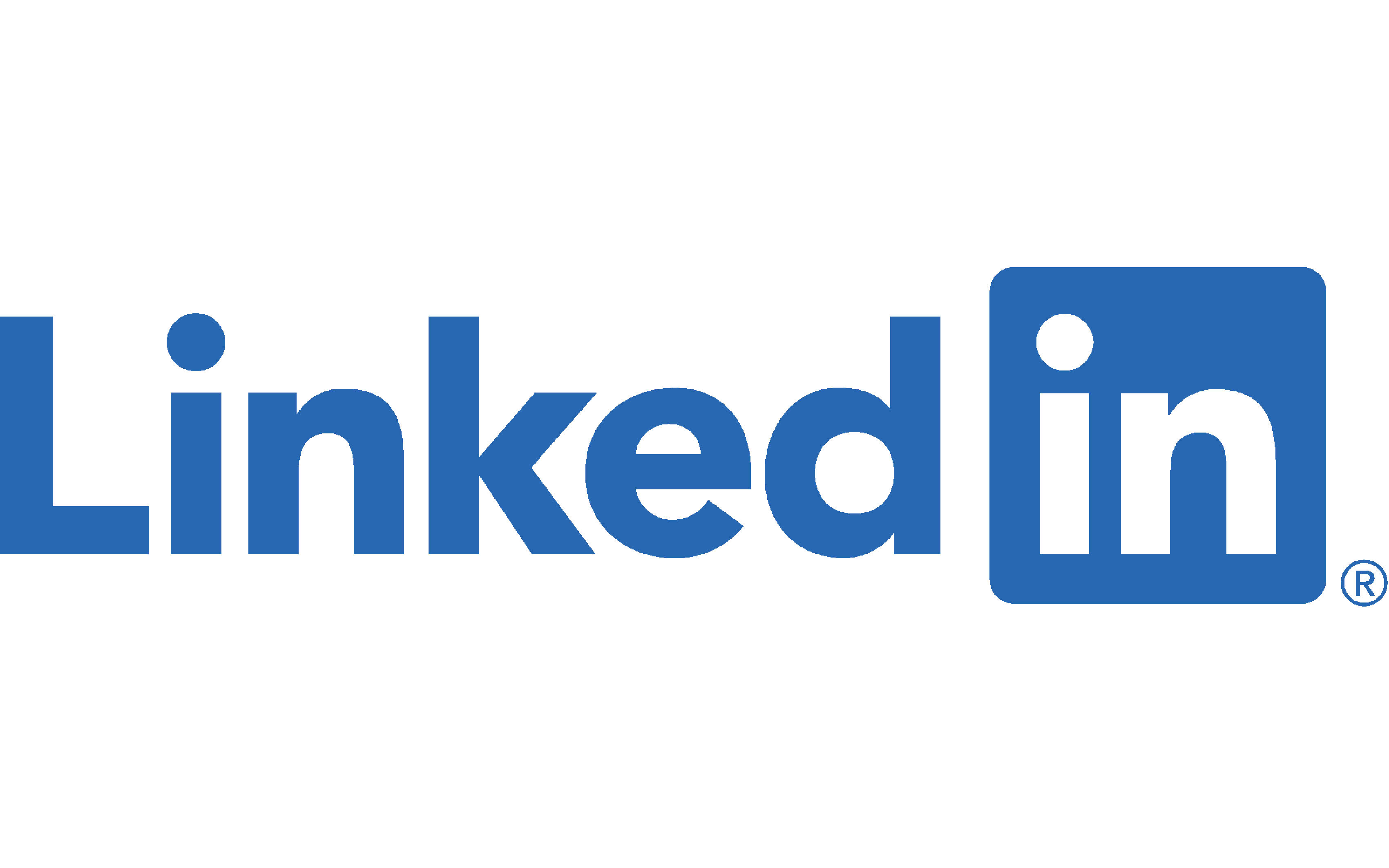 LinkedIn deriva i suoi ricavi dalle tre aree di affari che seguono:• Talent Solutions: i reclutatori e le aziende pagano per avere pagine aziendali con offerte di lavoro, annunci di lavoro mirati con modalità pay-per-click e l'accesso al database degli utenti di LinkedIn.• Marketing Solutions: gli inserzionisti pagano per pubblicare annunci mirati con modalità pay-per-click.• Premium Subscription: gli utenti di LinkedIn possono avere servizi evoluti a pagamento come LinkedIn Business, Linkedin Talent, LinkedIn Job Seeker e LinkediIn Sales.
SnapchatSnap Inc. è stata fondata nel 2011 e ha sede a Venice, in California. Ha sviluppato un'applicazione di messaggistica di testo e foto per telefonia mobile. L'azienda era precedentemente nota come Snapchat, Inc.; ha cambiato il suo nome in Snap Inc. a settembre 2016. A gennaio 2014 aveva rifiutato diverse proposte di acquisizione, incluse quelle di Mark Zuckerberg. Essenzialmente, Snapchat è usato per inviare foto e video agli amici. I vostri amici possono visualizzare gli snap per un massimo di 10 secondi, poi gli snap scompaiono.
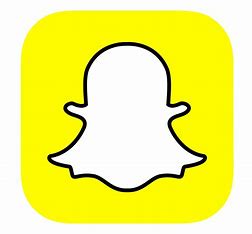 Se il vostro team di marketing sta creando una strategia specifica per Snapchat, dovete scegliere un tone of voice che verrà utilizzato sempre. Idealmente, il linguaggio che usate dovrebbe essere facilmente comprensibile, e i post dovrebbero esprimere senso dell'umorismo.
AREA DEL SOCIAL PUBLISHING
Instagram è un'app online per la condivisione di foto su dispositivi mobili. Consente agli utenti di condividere foto e video pubblicamente e privatamente, nonché mediante una varietà di altre piattaforme di social networking come Facebook, Twitter e Tumblr. Creato da Kevin Systrom e Mike Krieger, Instagram è stato lanciato nell'ottobre 2010 come app mobile gratuita. L'azienda è stata acquistata da Facebook nell'aprile 2012 per circa un miliardo di dollari in contanti e azioni.
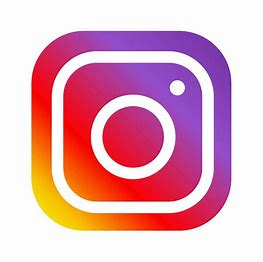 • Aumentare la brand awareness.• Dare visibilità alla cultura aziendale.• Mostrare il vostro team e assumere nuovi talenti.• Aumentare l'engagement e la customer loyalty.• Illustrare prodotti e servizi.
• Migliorare e arricchire la partecipazione a eventi.• Incentivare l'engagement rispetto al brand.• Condividere notizie aziendali.• Far crescere la community.• Connettersi con gli influencer. • Aumentare le vendite mediante un'app di terze parti.
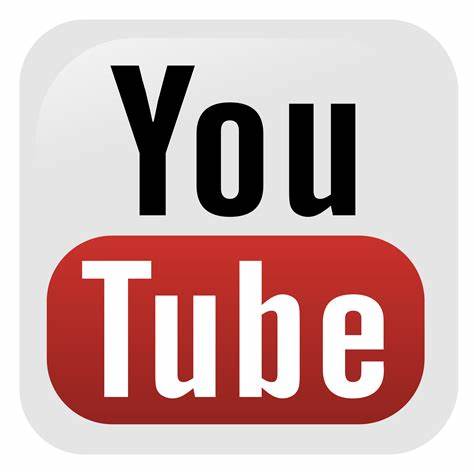 YouTube è un sito di condivisione video con sede in California. È stato acquistato da Google nel novembre 2006 per 1,65 miliardi di dollari; attualmente opera come società controllata di Google. Il sito consente agli utenti di caricare, visualizzare, valutare, condividere, commentare e integrare i contenuti preferiti.
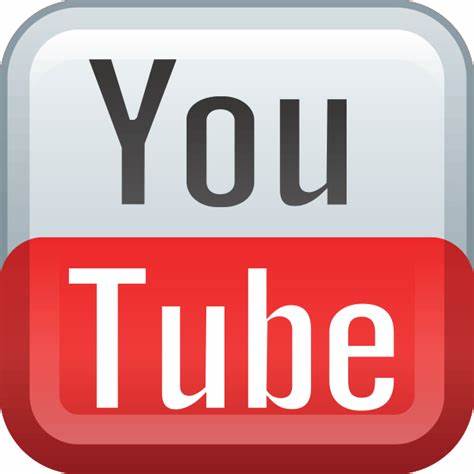 La maggior parte dei contenuti di YouTube è caricata da singoli individui, ma imprese del mercato dei media come BBC, CBS e Vevo offrono parte dei loro materiali tramite YouTube nel quadro di un accordo di partnership. La maggior parte dei video è visualizzabile gratuitamente; ci sono però delle eccezioni, tra cui i canali premium su abbonamento, il noleggio di film e il servizio in abbonamento YouTube Red, che consente di vedere il sito senza pubblicità e di accedere a contenuti esclusivi realizzati in partnership con alcuni utenti.
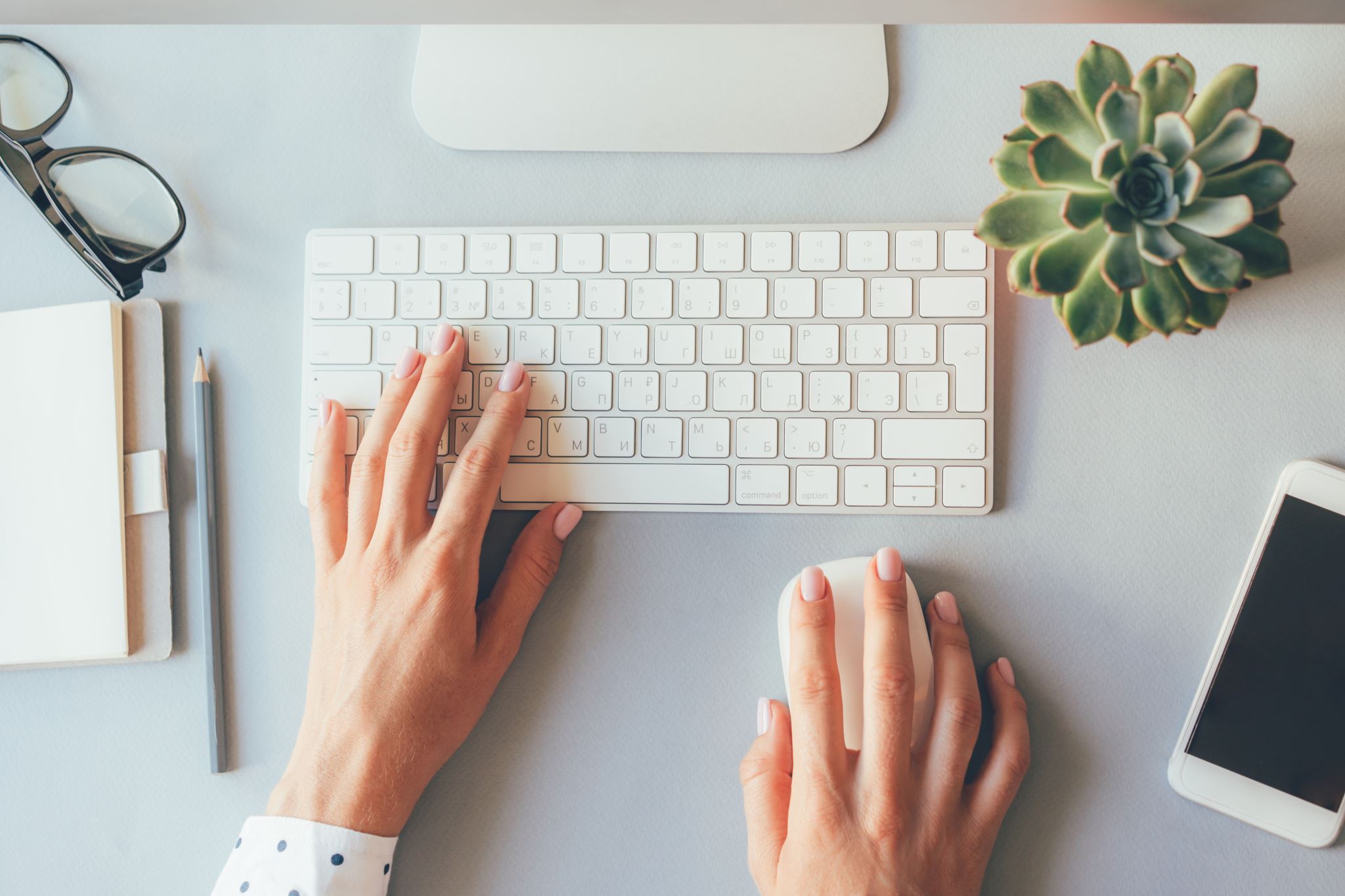 Blog marketing e vantaggi dei blog aziendali

Il blog marketing è il processo con cui raggiungere il vostro target attraverso un blog. Molte aziende utilizzano una stessa piattaforma di blogging, come WordPress, sia per il sito sia per il blog. Il blogging offre ai consumatori contenuti nuovi; per loro e per le aziende, è un modo per interagire. Ecco l'elenco dei vantaggi principali di un blog.
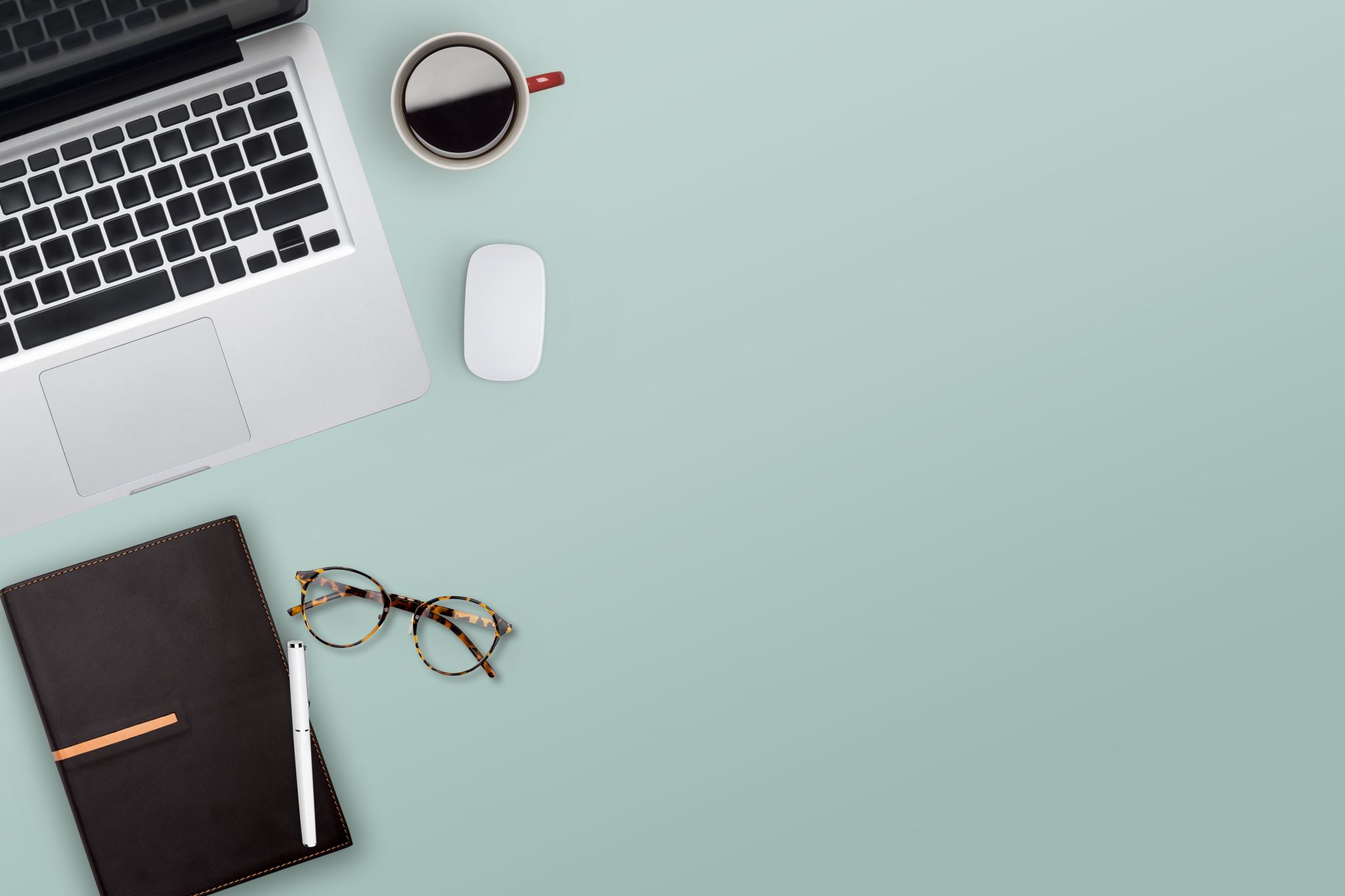 • Si può aprire e gestire a costo zero: esistono piattaforme di blog-ging gratuite che conferiscono al blog un aspetto professionale, ma per fare un blog marketing personalizzato per la propria azienda è consigliabile un hosting in autonomia.

﻿﻿Offre modi efficaci per generare traffico e visite: dare suggerimenti, fare aggiornamenti e offrire contenuti nuovi fornisce agli utenti buoni motivi per ritornare sul vostro sito web aziendale.
Come fare blog marketing in modo efficace
Come abbiamo detto, il blogging può aiutarvi a migliorare notevolmente il vostro social media marketing.

Fate un piano di marketing per il vostro blog: definire un obiettivo e specificarlo nella forma di un piano di marketing per il blog aiuta a garantire che il social media manager segua un processo coerente.
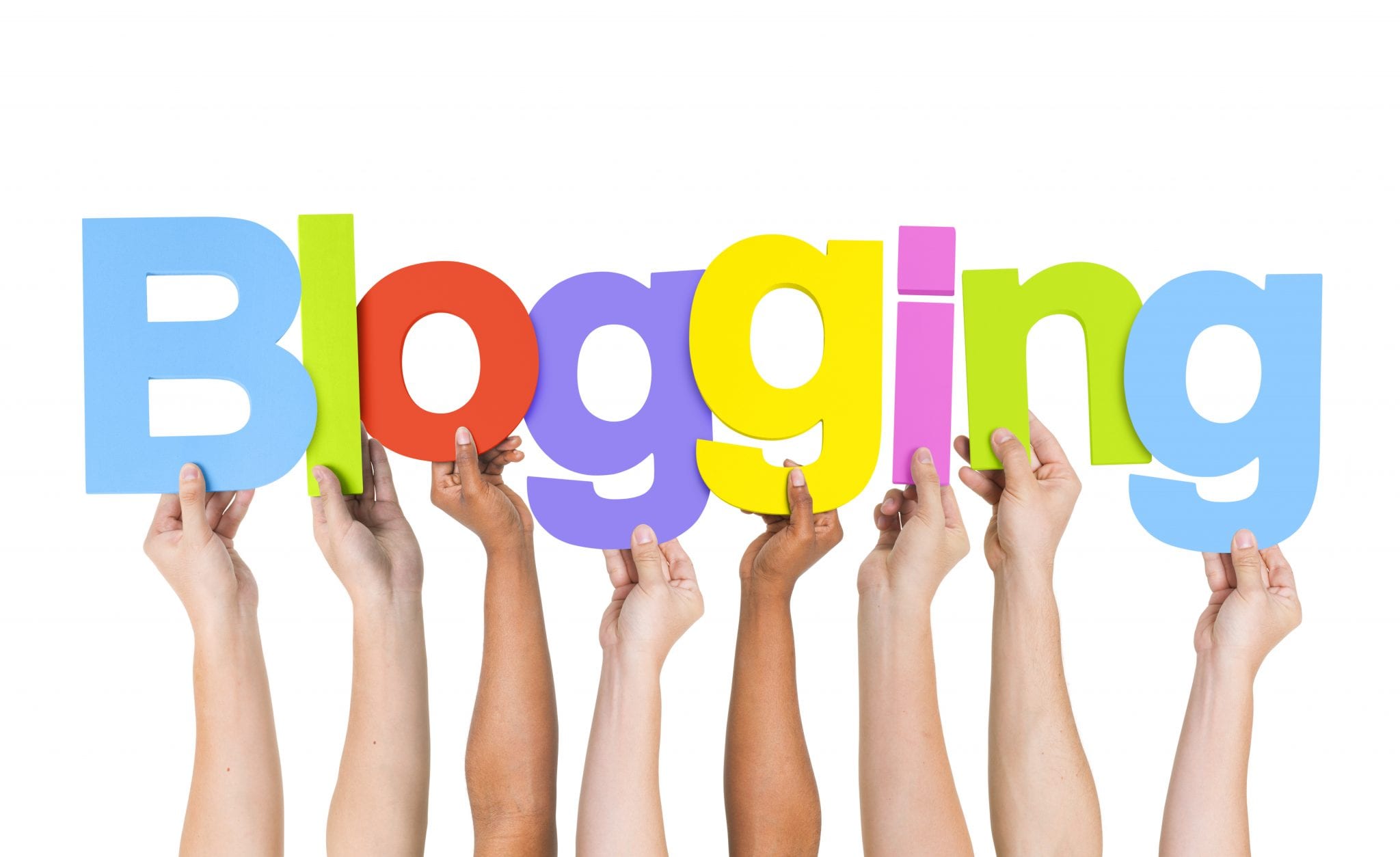 Configurate la vostra piattaforma di blogging: scegliete la vostra piattaforma e configuratela, senza scordarvi di personalizzarla in modo adeguato alla vostra attività.

All'inizio, popolate rapidamente il blog con diversi post: ai lettori non piace visitare un blog con solo uno o due post, quindi all'inizio aggiungete rapidamente dieci o più post, poi procedete seguendo la normale pianificazione dei post specificata nel piano di marketing per il blog.
Esport
Tra le varie forme di gioco, gli esport stanno assistendo a una forte crescita. Gli esport sono una forma di competizione abilitata da sistemi elettronici, in particolare dai videogame. Si discute se i videogame si possano definire sport, ma il fatto è che i team professionali crescono sempre più numerosi. I tornei di esport sono quasi sempre eventi dal vivo che si svolgono davanti a un pubblico. Tra le piattaforme di streaming online più popolari per i tornei di esport c'è Twitch.
Realtà aumentata (Augmented Reality, AR)

La realtà aumentata è un ambiente del mondo reale i cui elementi sono aumentati (cioè integrati) da input sensoriali generati da computer, come audio, video, grafica o dati GPS. È collegata a un concetto più ampio detto realtà mediata, in cui la visione della realtà viene modificata da un computer, un tablet o uno smartphone.